НАЛОГОВОЕ РЕГУЛИРОВАНИЕ КИК
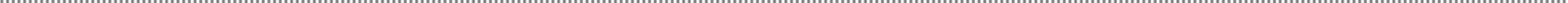 КОНТРОЛИРУЕМЫЕ ИНОСТРАННЫЕ КОМПАНИИ (КИК) И КОНТРОЛИРУЮЩИЕ ЛИЦА
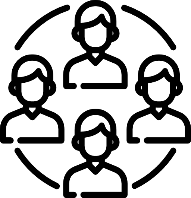 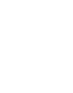 СТАТЬИ 25.13, 105.2 НК РФ
УВЕДОМЛЕНИЕ О КИК
ПУНКТ 3.1 СТАТЬИ 23, СТАТЬЯ 25.14 НК РФ
90 %
НАЛОГООБЛОЖЕНИЕ ПРИБЫЛИ КИК
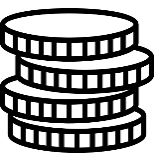 СТАТЬИ 25.15, 227.2, 309.1, ПУНКТ 8 СТАТЬИ 210, ПУНКТ 1 СТАТЬИ 224  НК РФ
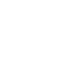 ОТВЕТСТВЕННОСТЬ
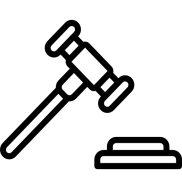 ПУНКТЫ 1.1, 1.1-1 СТАТЬИ 126,
СТАТЬЯ 129.5, ПУНКТ 1 СТАТЬИ 129.6 НК РФ
1
ОТРАЖЕНИЕ ИНФОРМАЦИИ В УВЕДОМЛЕНИИ О КИК. ДОЛЯ УЧАСТИЯ
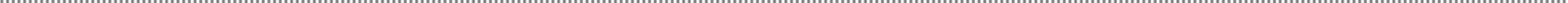 РАЗДЕЛ 2 ЛИСТА А1
ОБЩЕЕ ПРАВИЛО
коды вида участия 201-203
(пп. 1 п. 3 ст. 25.13 НК РФ)
> 25%
ДОЛЯ УЧАСТИЯ ДОЛЖНА БЫТЬ 
БОЛЕЕ УСТАНОВЛЕННЫХ ЗНАЧЕНИЙ
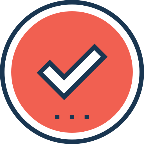 СОВОКУПНОЕ УЧАСТИЕ ПРИ ДОЛЕ КАЖДОГО МЕНЕЕ 25%
код вида участия 205
(пп. 2 п. 3 ст. 25.13 НК РФ)
> 10%
> 50 %
УЧАСТИЕ В МЕЖДУНАРОДНЫХ КОМПАНИЯХ
(п. 3.1. ст. 25.13 НК РФ)
> 15%
2
продолжение
ОТРАЖЕНИЕ ИНФОРМАЦИИ В УВЕДОМЛЕНИИ О КИК. ДОЛЯ УЧАСТИЯ
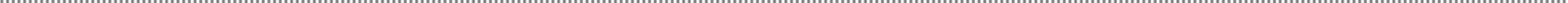 РАЗДЕЛ 2 ЛИСТА А1; ЛИСТ Г
СТАТЬЯ 105.2 НК РФ
ПРЯМОЕ УЧАСТИЕ
- доля голосующих акций 
- доля в уставном (складочном) капитале (фонде) 
- доля пропорционально общему количеству участников
последовательное произведение доли прямого участия компаний A→B→C→…→n по всем последовательностям участия
для кольцевого или перекрестного владения – 
     по формуле геометрической прогрессии
     (см. письмо Минфина России от 16.08.2013 N 03-01-18/33535)
КОСВЕННОЕ УЧАСТИЕ
3
ДОКУМЕНТАЛЬНОЕ ПОДТВЕРЖДЕНИЕ ПРИБЫЛИ КИК
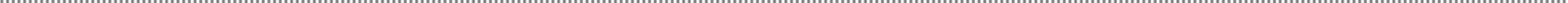 ПП. 1 П. 1 СТ. 309.1 НК РФ
ПРЕДОСТАВЛЯЕТСЯ НЕЗАВИСИМО ОТ ДОСТИЖЕНИЯ «ПОРОГОВОГО» ЗНАЧЕНИЯ 
ПРИБЫЛИ КИК В 10 МЛН. РУБ.
ПРЕДОСТАВЛЯЕТСЯ ВСЕМИ КОНТРОЛИРУЮЩИМИ ЛИЦАМИ ТОЙ ИЛИ ИНОЙ КИК
НОТАРИАЛЬНОЕ ЗАВЕРЕНИЕ НЕ ТРЕБУЕТСЯ
П. 5 СТ. 25.15 НК РФ
ФИНАНСОВАЯ ОТЧЕТНОСТЬ КИК
АУДИТОРСКОЕ ЗАКЛЮЧЕНИЕ
ТРЕБУЕТСЯ ПЕРЕВОД НА РУССКИЙ ЯЗЫК
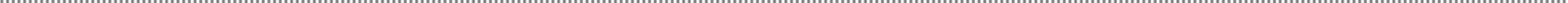 Возможно только в части, подтверждающей размер прибыли (убытка) КИК
НО! При наличии корректировок прибыли КИК, должен быть расчет таких корректировок и его перевод
Непредставление перевода не формирует состава налогового правонарушения
ОБЯЗАТЕЛЬНОЕ ПРЕДСТАВЛЕНИЕ АУДИТОРСКОГО ЗАКЛЮЧЕНИЯ
Если финансовая отчетность КИК в соответствии с национальным законодательством подлежит обязательному аудиту (например, для КИК – резидентов Евросоюза - Директива N 2013/34/ЕС Европейского парламента и Совета Европейского Союза)
Если финансовая отчетность КИК не подлежит обязательному аудиту, но есть договор на проведение добровольного аудита
4
продолжение
ДОКУМЕНТАЛЬНОЕ ПОДТВЕРЖДЕНИЕ ПРИБЫЛИ КИК
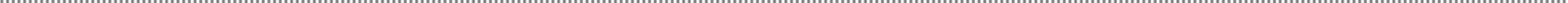 КОНТРОЛИРУЮЩЕЕ ЛИЦО ВПРАВЕ ПРЕДСТАВИТЬ ЛЮБЫЕ ДОКУМЕНТЫ ДЛЯ ПОДТВЕРЖДЕНИЯ ПРИБЫЛИ КИК
ПП. 2 П. 1 СТ. 309.1 НК РФ
выписки с расчетных счетов КИК; 
первичные документы, подтверждающие произведенные операции согласно обычаям делового оборота;
регистры налогового учета иностранной компании др.
ДОХОДЫ И РАСХОДЫ ДОЛЖНЫ БЫТЬ ПОДТВЕРЖДЕНЫ ДОКУМЕНТАЛЬНО
доходы от реализации;
внереализационные доходы;
расходы от реализации;
внереализационные расходы;
суммы корректировок, предусмотренных пунктами 9, 10 статьи 309.1 НК РФ;
выплаченные дивиденды (распределенная прибыль).
5
ДОКУМЕНТАЛЬНОЕ ПОДТВЕРЖДЕНИЕ ОСВОБОЖДЕНИЯ ПРИБЫЛИ КИК ОТ НАЛОГООБЛОЖЕНИЯ
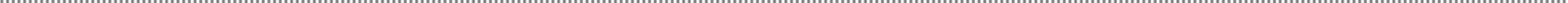 П. 9 СТ. 25.13-1 НК РФ
НЕ ТРЕБУЕТСЯ ДЛЯ КИК, 
УЧРЕЖДЕННЫХ В ЕАЭС

ТРЕБУЕТСЯ ДЛЯ ОСТАЛЬНЫХ СЛУЧАЕВ 
ОСВОБОЖДЕНИЯ ПРИБЫЛИ КИК
+ ПЕРЕВОД

Могут дополнительно быть запрошены:
учредительные документы
статус резидентства
Документы представляются с Уведомлением о КИК

Документы не представляются, если они поданы иным контролирующим лицом.
! Сведения о таком контролирующем лице должны быть указаны в листе Г1 Уведомления о КИК.
6
ОТВЕТСТВЕННОСТЬ КОНТРОЛИРУЮЩИХ ЛИЦ ПО ГЛАВЕ 16 НК РФ
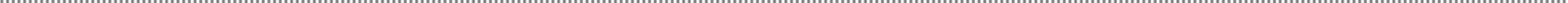 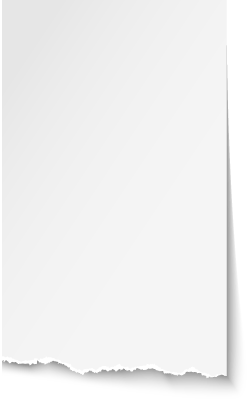 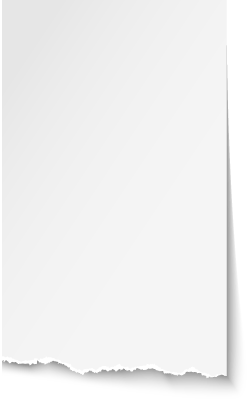 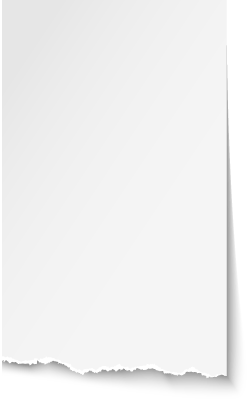 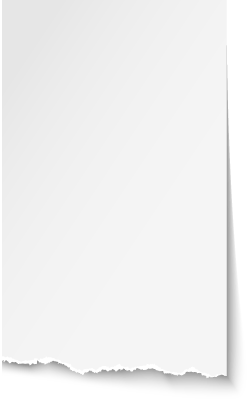 П. 1 СТ. 129.6
П. 1.1 СТ. 126
П. 1.1-1 СТ. 126
СТ. 129.5
Непредставление Уведомления о КИК
Непредставление документов, подтверждающих прибыль КИК
Неуплата/неполная уплата налога из-за невключения в базу прибыли КИК
Непредставление истребованных документов, подтверждающих прибыль КИК/освобождение
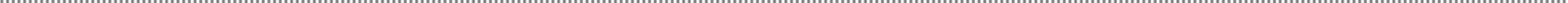 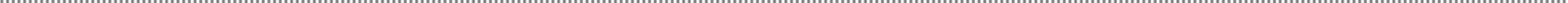 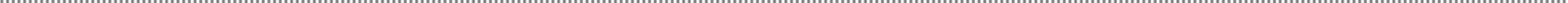 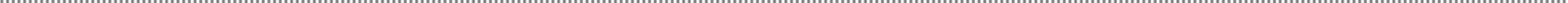 штраф
500 тыс. руб. 
по каждой КИК
штраф
500 тыс. руб.
штраф
20% от суммы неуплаченного налога, но не менее 100 тыс. руб.
штраф
1 000 тыс. руб.
7
ПРИМЕНЕНИЕ СМЯГЧАЮЩИХ ОБСТОЯТЕЛЬСТВ
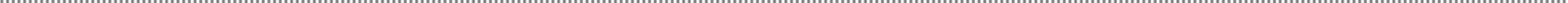 Требование соразмерности и справедливости
П. 1 СТ. 112 НК РФ
НЕЗНАЧИТЕЛЬНОСТЬ ПРОСРОЧКИ
1
Незначительный период нарушения срока представления уведомления о КИК или подтверждающих документов
ПРИЗНАНИЕ ВИНЫ И УСТРАНЕНИЕ ОШИБКИ
2
Устранение факта неисполнения налоговой обязанности посредством представления уведомления о КИК или подтверждающих документов
СОВЕРШЕНИЕ ПРАВОНАРУШЕНИЯ В СИЛУ СТЕЧЕНИЯ ОБСТОЯТЕЛЬСТВ
3
Наличие обоснованных причин нарушения срока
4
НЕСОРАЗМЕРНОСТЬ ДЕЯНИЯ ТЯЖЕСТИ НАКАЗАНИЯ
Отсутствие обязанности по уплате налога с прибыли КИК
8